1
Seeking a Competitive Advantage
An Inside Higher Ed webinar
Thursday, September 29 at 2 p.m. Eastern
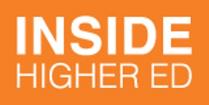 2
Presenters
Scott Jaschik, editor, Inside Higher Ed
scott.jaschik@insidehighered.com
Doug Lederman, editor, Inside Higher Ed
doug.lederman@insidehighered.com
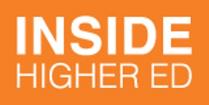 3
Agenda
Niche
Cost to students
Savings
Collaboration
Combinations of some or all of the above
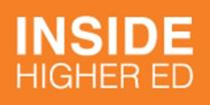 4
The Truly Unique Program
5
The Increasingly Popular Program
Health professions
STEM
Criminal justice

And the risks of going where everyone goes…
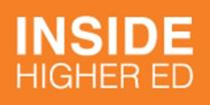 6
Embracing New Forms of Education
7
Embracing New Forms of Credentials
8
The Value of Baby Steps
9
The Fear of the Tail Wagging the Dog
10
Going for a Price Advantage
11
The Risks of Going for a Price Advantage
12
Finding the Right Partners
Companies
Nonprofits
Cities
Foundations
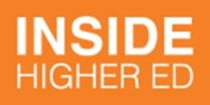 13
Mergers and Merger-Like Collaboration
The Georgia model
The Vermont model
The Claremont Colleges model
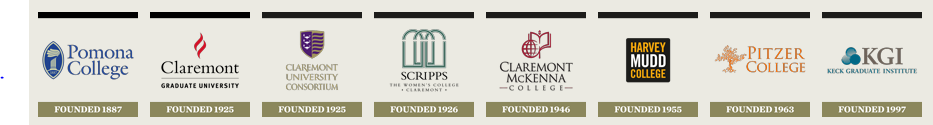 14
Use of Technology
Admissions
Placement
Retention
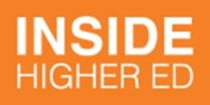 15
Your Questions
Q&A.
Suggestions for future coverage.
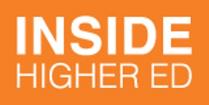 16
With Thanks
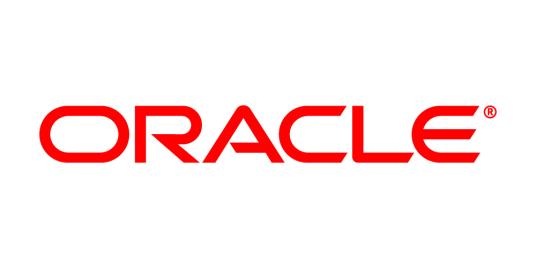